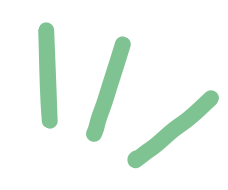 CCH pour le WASH
ÉNONCÉS DES CONNAISSANCES
ETAPES
Identifiez les modèles et les thèmes les plus importants à partir de vos découvertes . Passez en revue vos découvertes (après la narration , le TOES et/ou la cartographie des affinités ) et sélectionnez les thèmes et les tendances les plus significatifs que vous avez découverts. Ceux-ci devraient être des résultats qui décrivent la motivation ou pourquoi les gens se sentent ou agissent d'une certaine manière.

Réécrivez les thèmes importants sous forme d'énoncés des connaissances
Commencez par votre thème le plus important et essayez de l'écrire sous la forme d'une phrase complète en utilisant les cinq éléments d'information suivants (avec l'aimable autorisation de l'UTS Institute for Sustainable Futures qualkit ):
[#] Combien de personnes ces données représentent-elles ? Certains, tous, peu, plusieurs ?
[type de cas] Qui ou quoi est représenté ? Des femmes, des hommes, des entrepreneurs, des acteurs gouvernementaux ?
[verbe] Quel est un mot d'action qui résume ce que vous avez vu ou entendu ? C'est souvent au passé. Ressenti, identifié, discuté ?
[observation] Quelle est la principale conclusion ? C'est généralement la partie la plus longue de la phrase.
[pourquoi] Commencez par le mot parce que et essayez d'identifier pourquoi cela se produit.
Par exemple : 6/10 des femmes entrepreneurs de l'eau que nous avons interrogées ont indiqué que le travail de soins était le plus grand obstacle à leur expansion, car elles n'ont pas de temps supplémentaire pour gérer de nouveaux kiosques.
Alors que les données, les résultats et les observations décrivent les faits, les comportements et les décisions au niveau de la surface, les idées vont plus loin pour décrire la motivation et la signification plus profondes derrière pourquoi les gens se comportent, se sentent et agissent comme ils le font.
OBJECTIF
Les déclarations perspicaces aident à raconter l'histoire de la raison pour laquelle les gens se sentent et agissent comme ils le font.
CONNEXION WASH-CCH
La création d'énoncés de connaissances permet aux praticiens WASH de fonder leurs idées et leurs solutions sur une compréhension commune des motivations, des problèmes et des défis réels auxquels les gens sont confrontés, plutôt que sur ce que les praticiens observent ou croient être vrai.
DUREE
Sommaire : 1 heure
Approfondi : 1 jour ou plus (la création d'énoncés précis et puissants peut prendre du temps !)
SUPPORTS
PAPILLONS ADHESIFS OU PAPIER
STYLOS OU CRAYONS
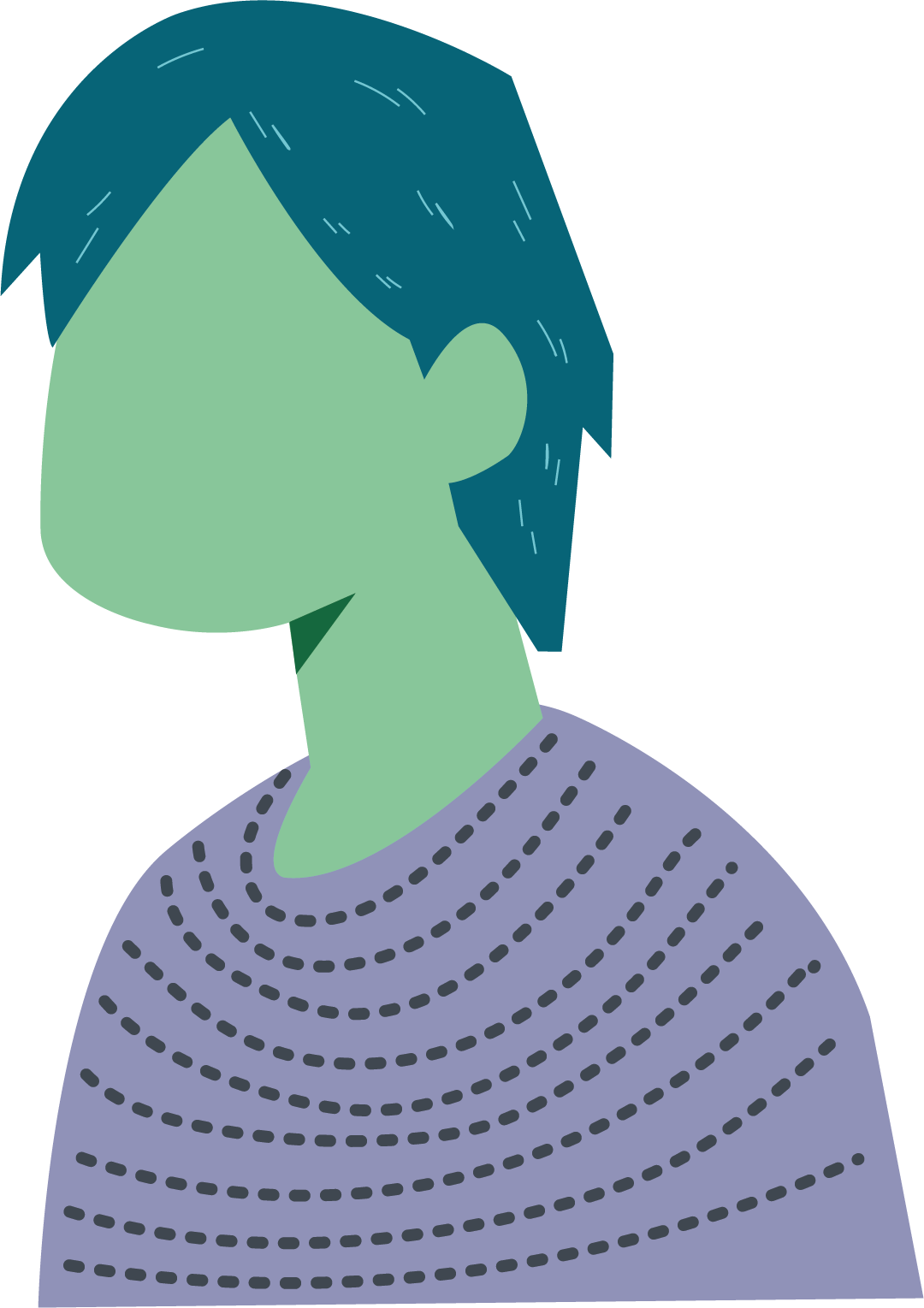 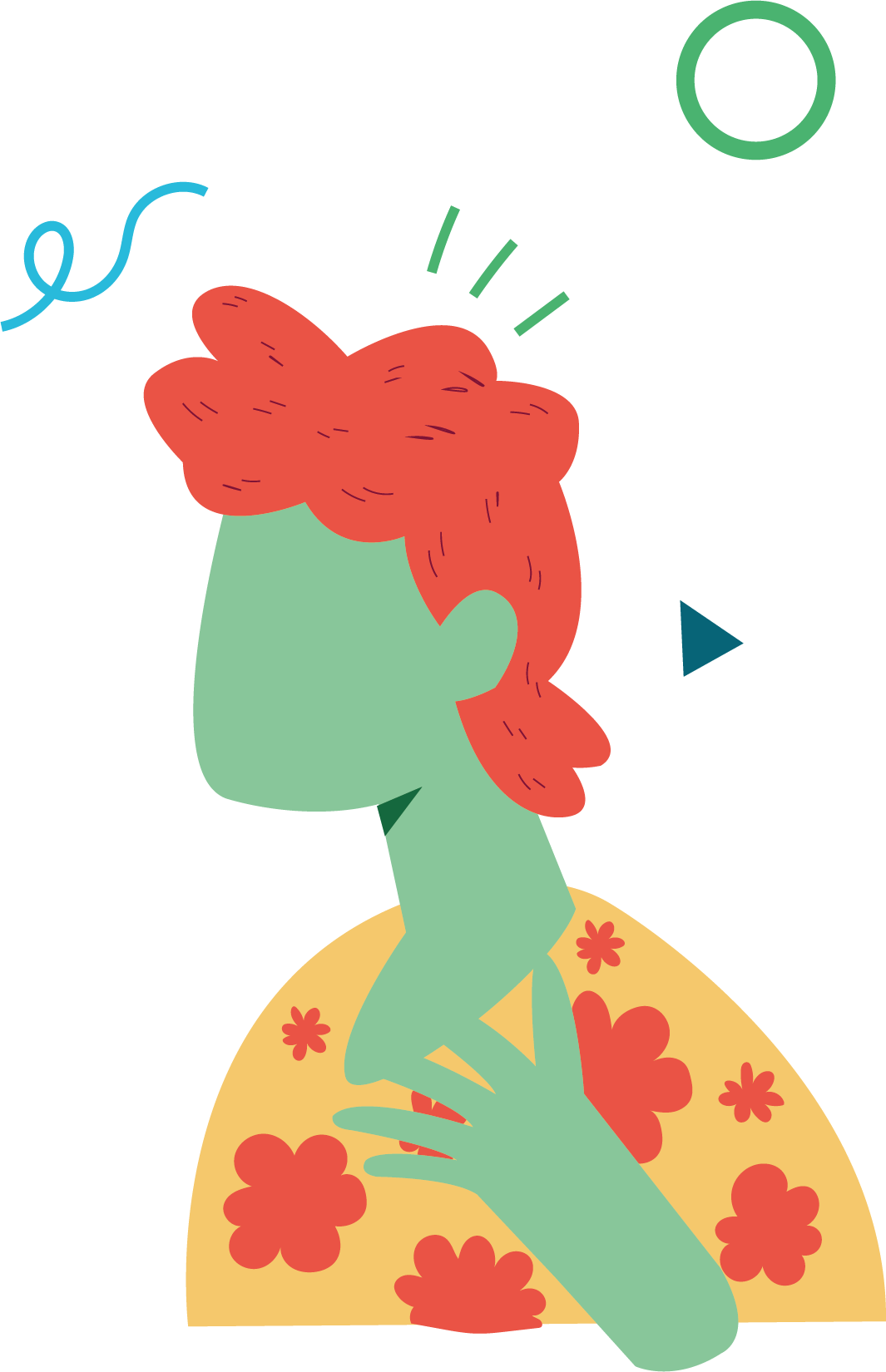 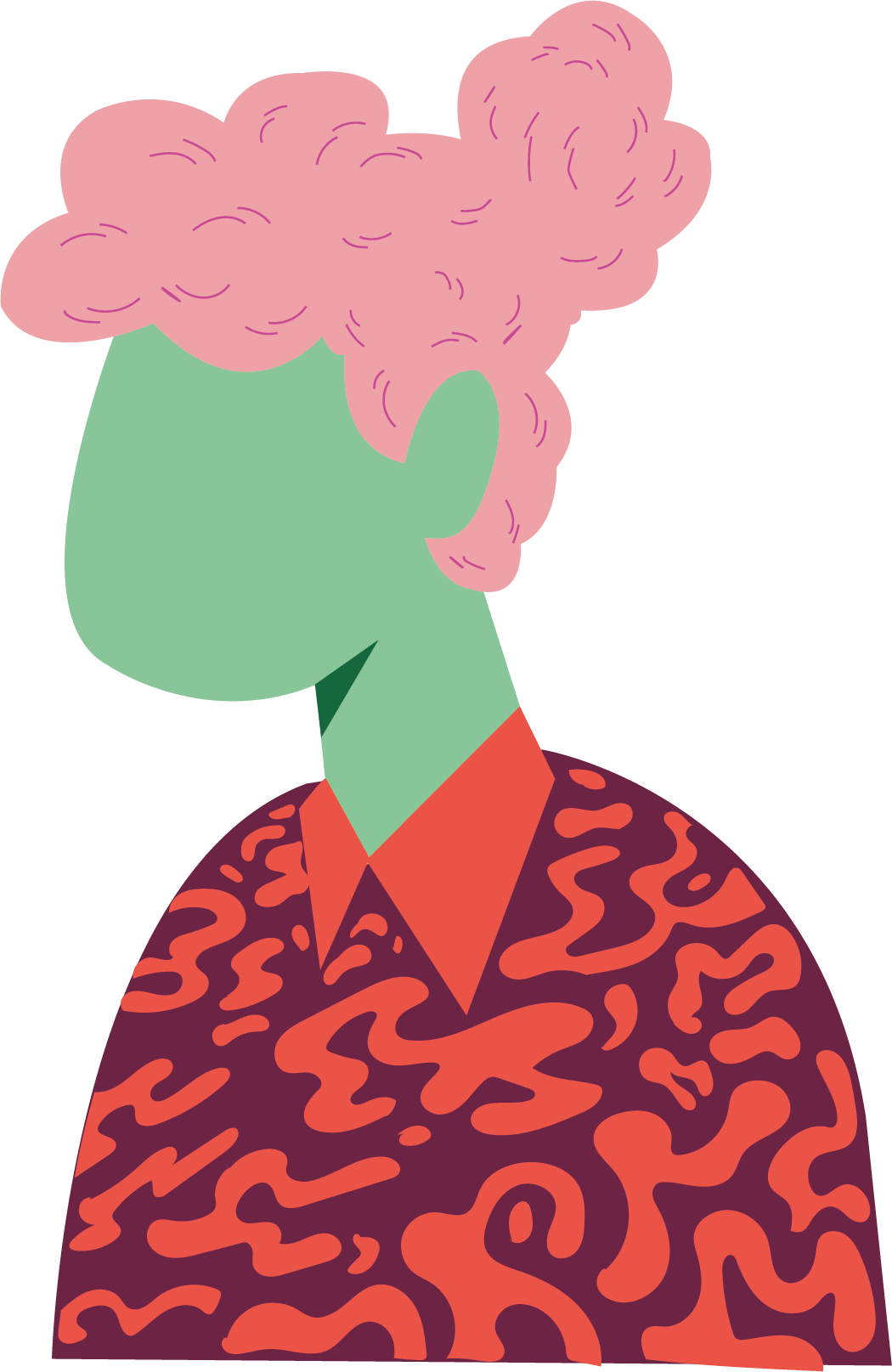 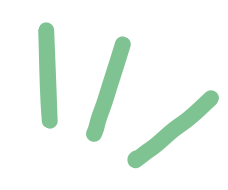 CCH pour le WASH
ÉNONCÉS DES CONNAISSANCES
ÉTAPES (suite)
Relisez votre phrase et comparez-la à vos conclusions
Posez -vous les questions suivantes :
Votre phrase décrit-elle avec précision les données, les observations et les idées de votre recherche ? Évitez d'« inventer » la partie [pourquoi] de l'idée en vous basant sur votre propre opinion ou vos propres hypothèses. Le [pourquoi] devrait être basé directement sur les résultats !
Votre phrase décrit-elle un défi, un problème ou un obstacle auquel votre public cible est confronté ? Certaines des meilleures déclarations perspicaces sont celles qui abordent la tension, les défis et les obstacles fondamentaux que les gens ressentent.
Votre phrase décrit-elle une opportunité pour le design ? Y a-t-il un appel à l'action suggéré ?
Par exemple, en continuant à partir de l'énoncé ci-dessus :
6/10 femmes entrepreneurs de l'eau que nous avons interrogées ont identifié que le travail de soins était le plus grand obstacle à leur expansion car elles n'ont pas de temps supplémentaire pour gérer de nouveaux kiosques.

Il ressort clairement de cette idée qu'une équipe pourrait créer un « Comment pourrions-nous ? déclaration ou un principe de conception lié à la fourniture aux femmes entrepreneurs de l'eau d'un soutien et/ou de temps supplémentaire dans leur journée pour gérer de nouveaux kiosques.
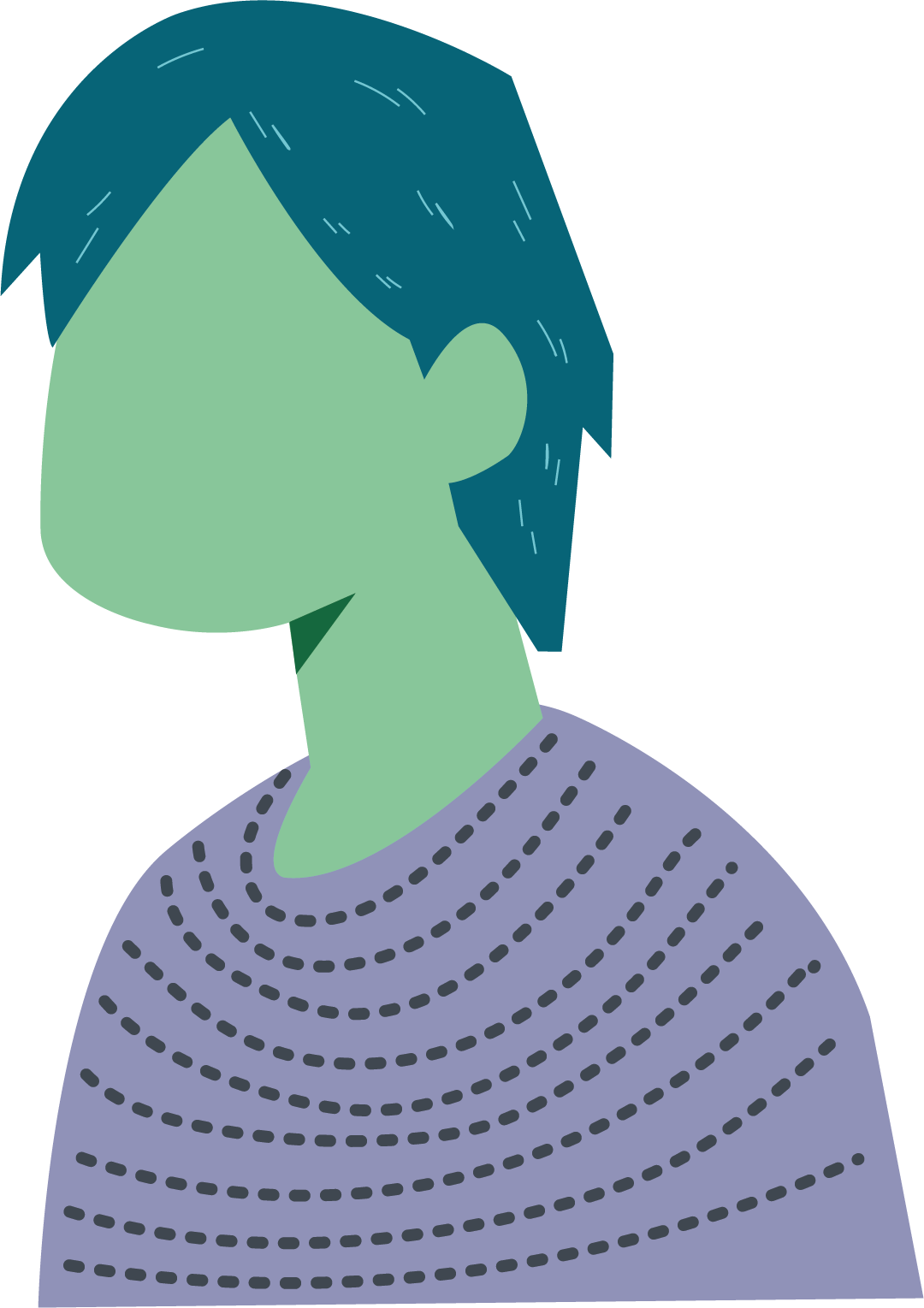 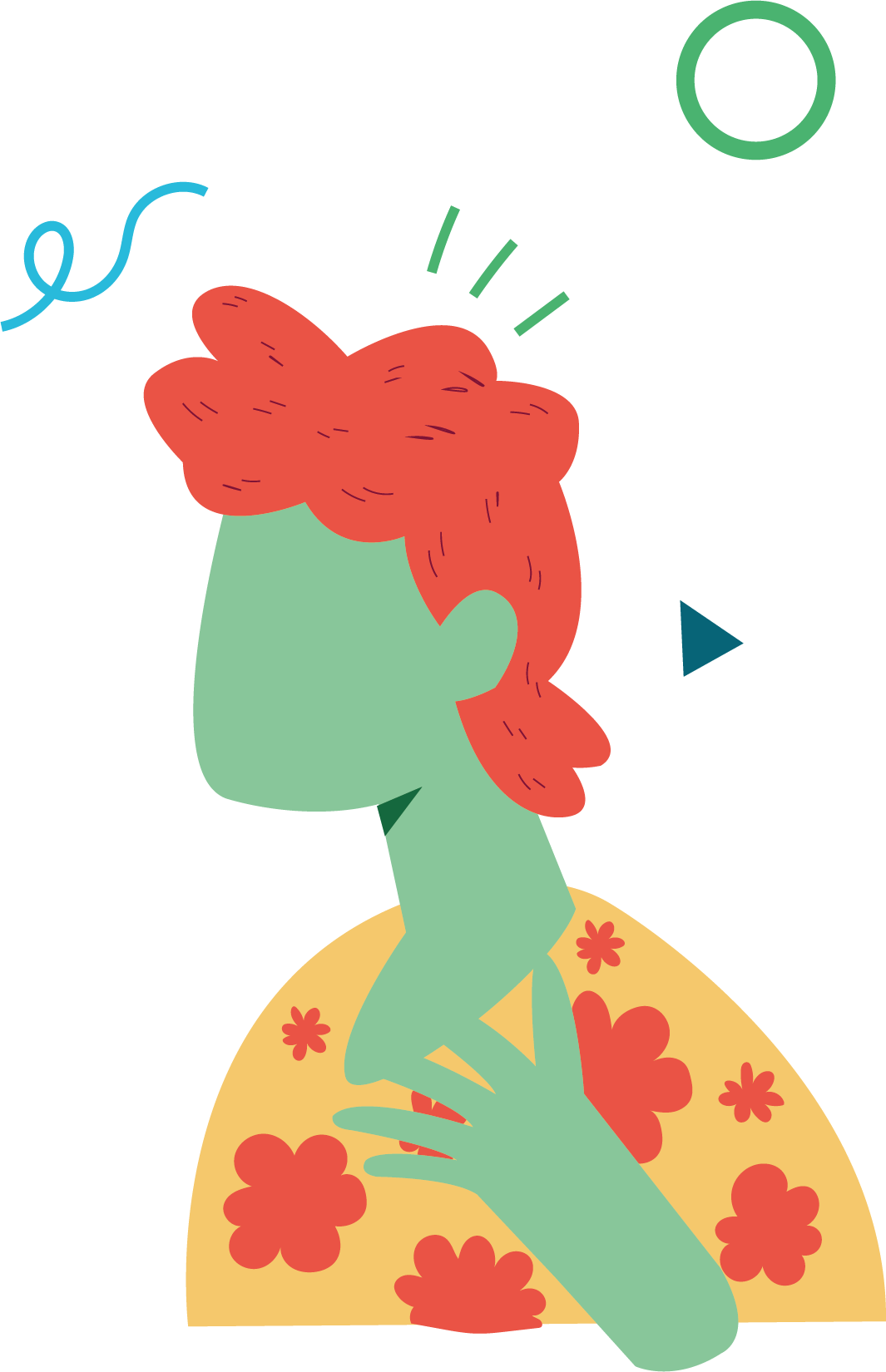 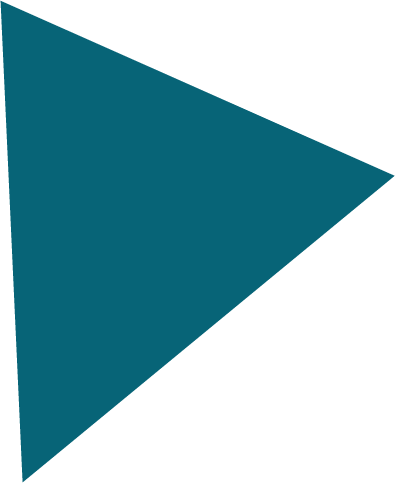 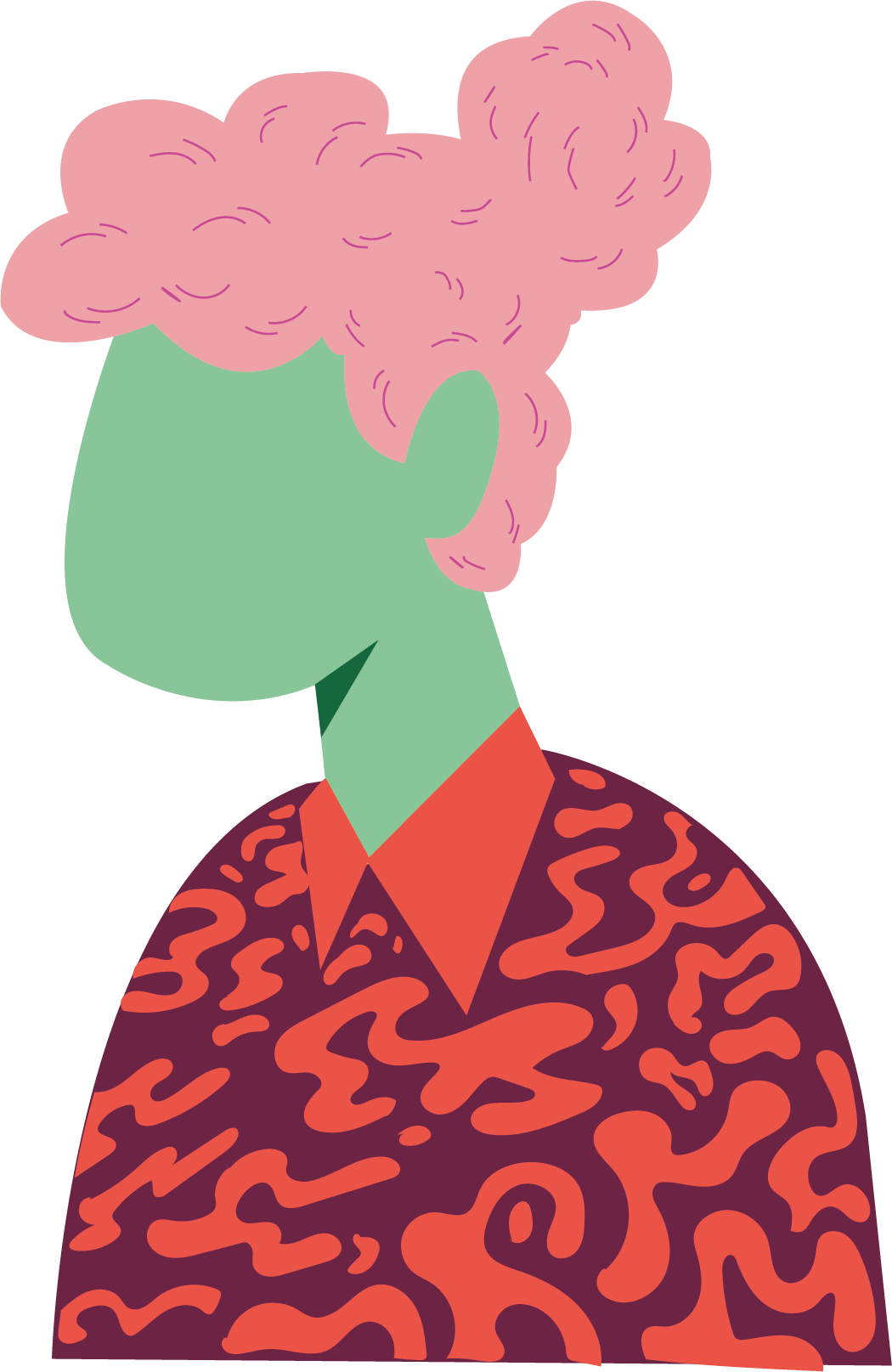 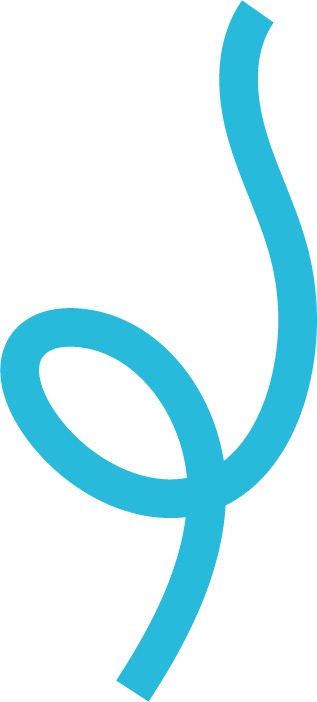